TRÒ CHƠI VUI NHỘN
Bắt đầu
BẢNG ĐIỂM TRÒ CHƠI
Khoa học
Địa lý
Nghệ thuật
Lịch sử
10 điểm
10 điểm
10 điểm
10 điểm
20 điểm
20 điểm
20 điểm
20 điểm
30 điểm
30 điểm
30 điểm
30 điểm
40 điểm
40 điểm
40 điểm
40 điểm
<
>
Tiếp theo
Về trước
KHOA HỌC
Học về hóa học, sinh học và thiên văn học
1
2
3
4
<
Về trước
>
Tiếp theo
1. Hành tinh nào gần nhất với Hệ Mặt Trời?
Sao Thủy
Câu trả lời đúng bạn sẽ được 10 điểm
<
>
Về trước
Tiếp theo
2. Ếch có thể sống trong môi trường nước mặn không?
Không
Câu trả lời đúng bạn sẽ được 20 điểm
<
>
Về trước
Tiếp theo
3. Con người có thể thở bình thường trong không gian như trên Trái Đất hay không?
Không thể
Câu trả lời đúng bạn sẽ được 30 điểm
<
>
Về trước
Tiếp theo
4. Ai là người đầu tiên đặt chân lên Mặt Trăng?
Neil Armstrong
Câu trả lời đúng bạn sẽ được 40 điểm
<
>
Về trước
Tiếp theo
ĐỊA LÝ
Tìm hiểu về các kiến thức về thiên nhiên
1
2
3
4
<
>
Về trước
Tiếp theo
1. Núi nào giữa có đèo Ngang,
Xưa từng giúp chúa Nguyễn Hoàng dung thân?
Núi Hoành Sơn
Câu trả lời đúng bạn sẽ được 10 điểm
<
>
Về trước
Tiếp theo
2.Sông nào chảy ở trên trời,Ngàn sao hội tụ sáng soi đêm dài?
Sông Ngân Hà
Câu trả lời đúng bạn sẽ được 20 điểm
<
>
Về trước
Tiếp theo
3. Cờ của Hoa Kỳ có mấy màu?
3 màu: đỏ, trắng, xanh
Câu trả lời đúng bạn sẽ được 30 điểm
<
>
Về trước
Tiếp theo
4. Quốc gia nào có diện tích nhỏ nhất thế giới?
Vantica
Câu trả lời đúng bạn sẽ được 40 điểm
<
>
Về trước
Tiếp theo
Nghệ thuật
Tìm hiểu về các nghệ sĩ
1
2
3
4
<
>
Về trước
Tiếp theo
1. Ca sĩ nào được biết đến trong số những thứ khác như 'Ông hoàng nhạc pop' và 'Người đeo găng tay'?
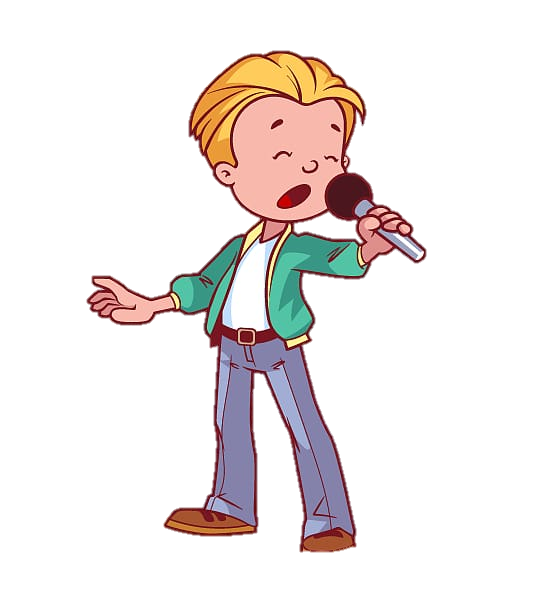 Michael Jackson
Câu trả lời đúng bạn sẽ được 10 điểm
<
>
Về trước
Tiếp theo
2. Ngôi sao nhạc pop người Mỹ nào đã trở lại thành công trên bảng xếp hạng năm 2015 với các đĩa đơn 'Sorry' và 'Love Yourself'?
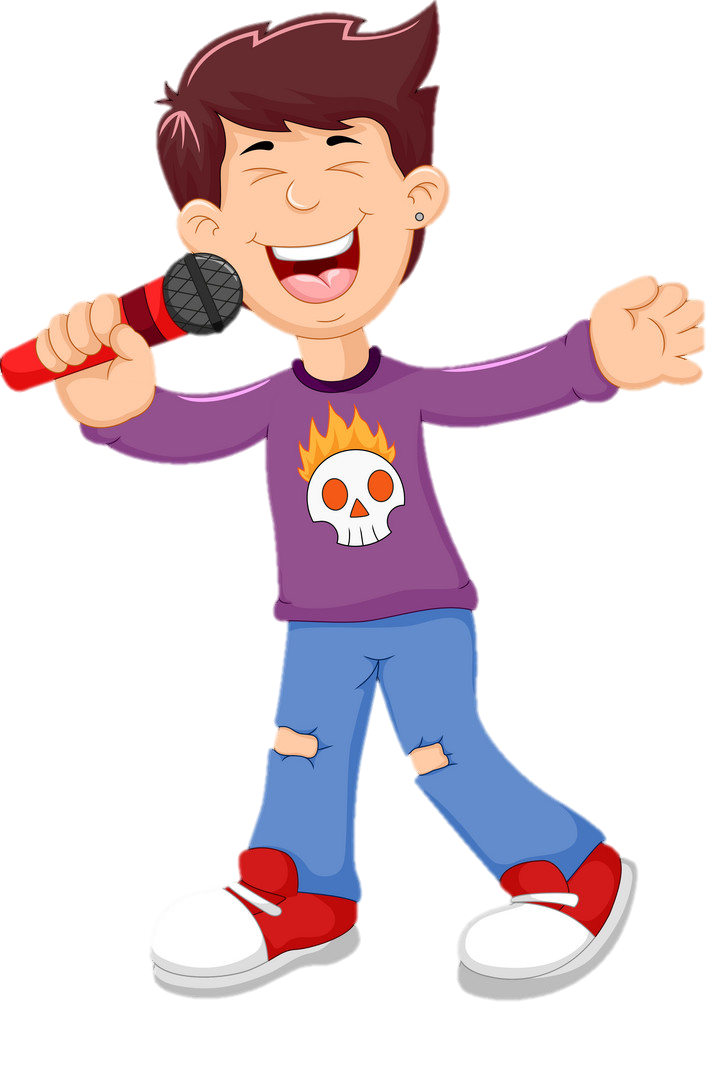 Justin Bieber
Câu trả lời đúng bạn sẽ được 20 điểm
<
>
Về trước
Tiếp theo
3. Có bao nhiêu hoa hướng dương trong phiên bản thứ ba của Van Gogh trong bức tranh 'Hoa hướng dương'?
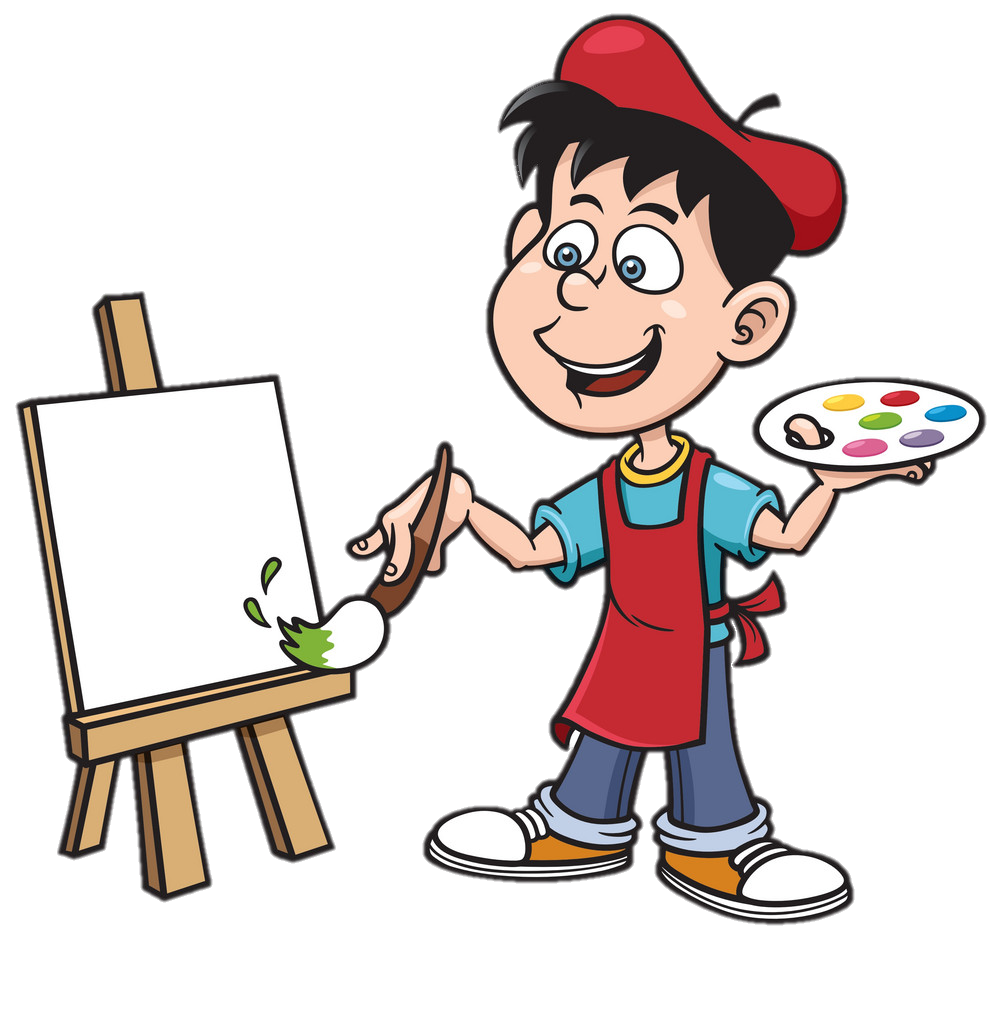 12
Câu trả lời đúng bạn sẽ được 30 điểm
<
>
Về trước
Tiếp theo
4. Nhà điêu khắc Alberto Giacometti mang quốc tịch nào?
Thụy Sĩ
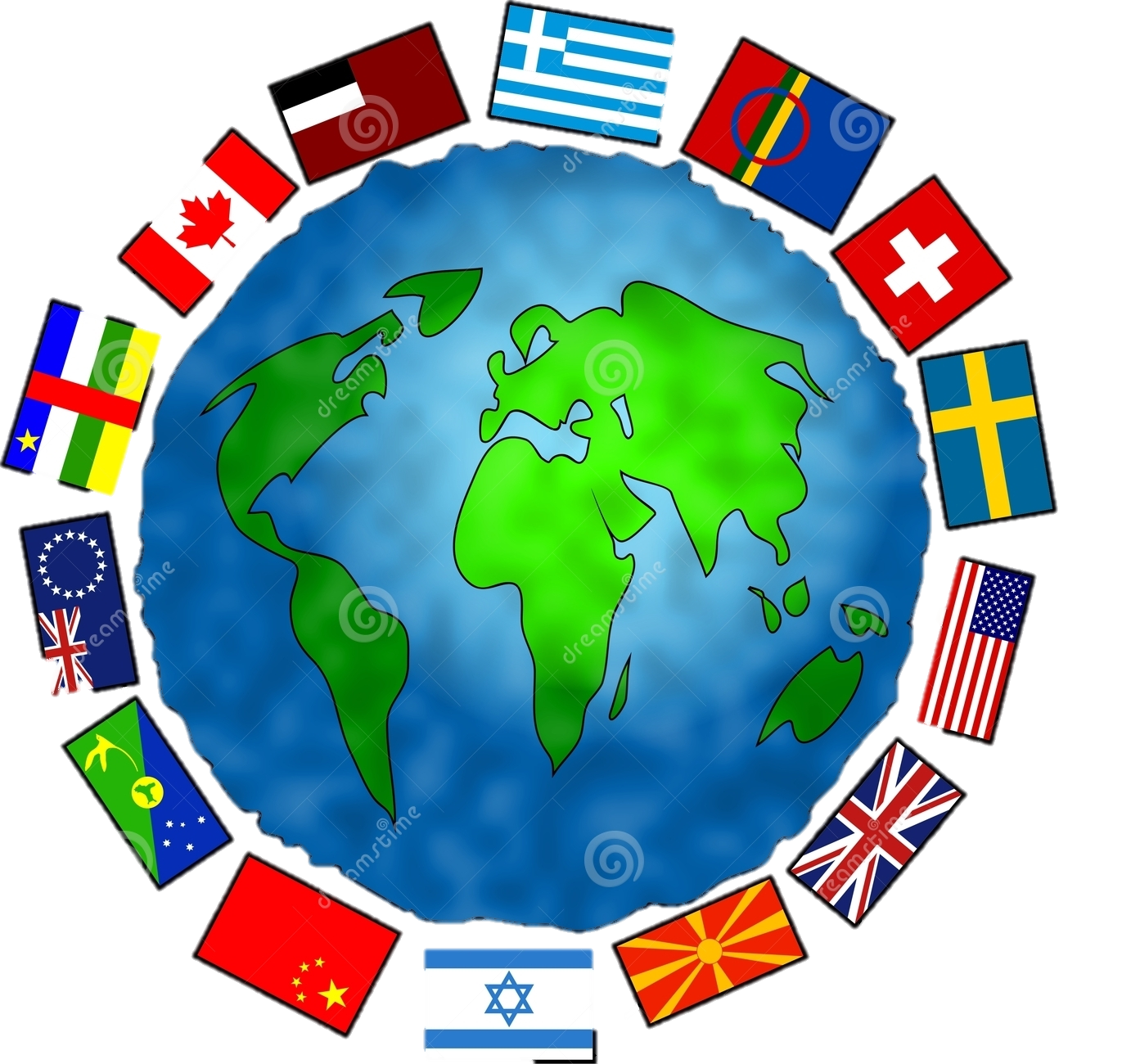 Câu trả lời đúng bạn sẽ được 40 điểm
<
>
Về trước
Tiếp theo
Lịch sử
Học về các nhân vật, sự kiện lịch sử
1
2
3
4
<
>
Về trước
Tiếp theo
1. Tướng nào bẻ gậy phò vua?
Hưng Đạo
Câu trả lời đúng bạn sẽ được 10 điểm
<
>
Về trước
Tiếp theo
2. Tướng nào dùng bút đánh lừa Vương-Thông ?
Nguyễn Trãi
Câu trả lời đúng bạn sẽ được 20 điểm
<
>
Về trước
Tiếp theo
3. Anh hùng đại thắng Đống Đa ?
Quang Trung- Nguyễn Huệ
Câu trả lời đúng bạn sẽ được 30 điểm
<
>
Về trước
Tiếp theo
4. Vũ Quang ai đã phất cờBình Tây sát tả, bây giờ nhớ ai.
Phan Đình Phùng và Trương Công Định
Câu trả lời đúng bạn sẽ được 40 điểm
CẢM ƠN
MẪU ICON
MẪU ICON
Educational Icons
Medical Icons
Business Icons
Teamwork Icons
Help & Support Icons
Avatar Icons
Creative Process Icons
Performing Arts Icons
Nature Icons
SEO & Marketing Icons